Конкурс на здобуття стипендії в рамках програми Еразмус+ в Університеті Острава (Чехія)
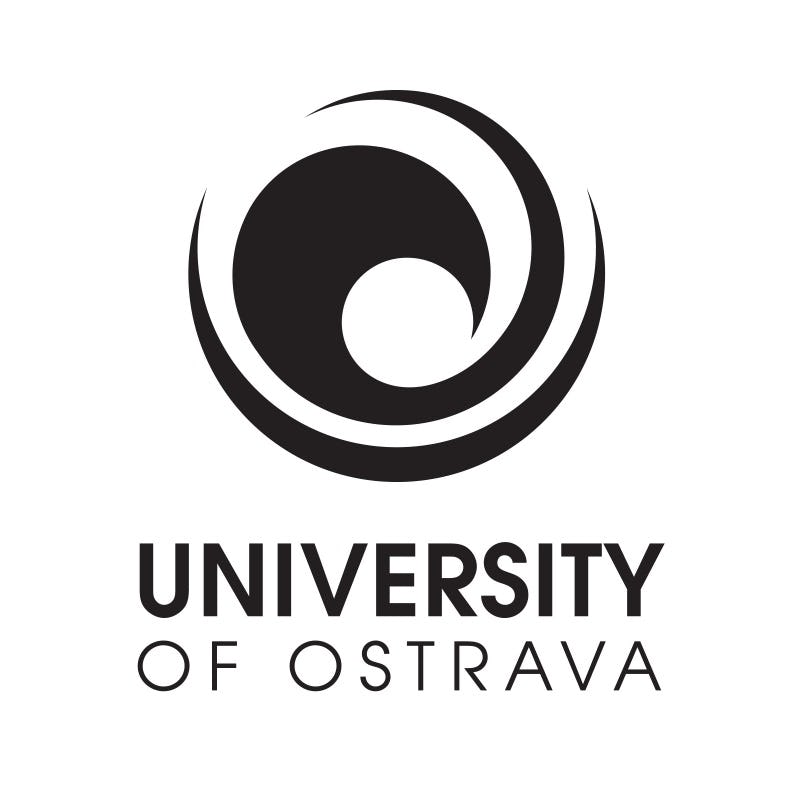 Кінцевий термін подачі документів: 01 листопада 2021 року
До уваги студентів 2-3 курсів першого (бакалаврського) рівня вищої освіти та 1 курсу другого (магістерського) рівня вищої освіти Університету Грінченка спеціальності «Соціальна робота»!

Університет Острава (Чехія) у рамках програми академічної мобільності Еразмус+ КА107 пропонує стипендіальну семестрову програму обміну (лютий-квітень 2022 року). Кількість місць -5.
Можливість
Кінцевий термін подачі документів: 01 листопада 2021 року
Контактна особа: Виговська Ольга Сергіївна, завідувач НДЛ інтернаціоналізації вищої освіти Університету Грінченка, вул. Бульварно-Кудрявська, 18/2, к.205, тел.: 272 18 62; e-mail: o.vyhovska@kubg.edu.ua
Умови
безкоштовне навчання за спеціальністю «Соціальна робота»;
щомісячна стипендія у розмірі 800 Євро;
покриття дорожніх витрат у розмірі 275 Євро.
Програма обміну включає:
Бути студентом/кою Київського університету імені Бориса Грінченка.
Володіти англійською мовою на рівні В2.
Мати високий рівень академічної успішності та наукові досягнення.
Брати активну участь у житті Університету.
Вимоги до претендентів:
Документи
Бажаємо перемоги!